PENGANTAR ANTI MIKROBA
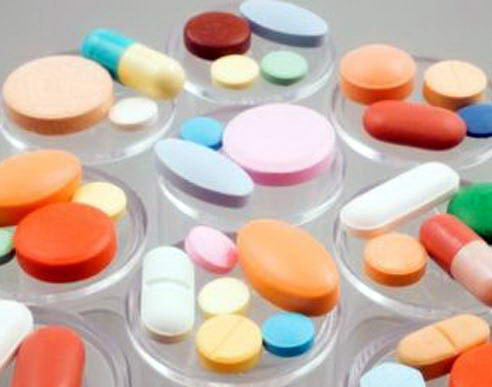 Dr.RAHMATINI,M. Kes

Bagian Farmakologi Fakultas Kedokteran
Universitas Andalas Padang
Objective :
1.Menjelaskan mekanisme kerja 
   anti mikroba 
2.Membedakan antara anti 
   mikroba spektrum luas & sempit
3.Mengetahui  efek samping 
   penggunaan anti mikroba  
4.Resistensi anti mikroba
DEFINISI
ANTI MIKROBA
  Zat yang menghambat pertumbuhan atau membunuh bakteri dan  mikroorganisme lain

ANTIBIOTIKA
  Zat yang dihasilkan oleh suatu mikroba, atau jamur (fungi) yang dapat menghambat atau membunuh 
  bakteri
Gambar sel bakteri
MEKANISME KERJA ANTI MIKROBA
istilah
BAKTERIOSTATIK:
  Anti mikroba yang dapat menghambat
  pertumbuhan mikroorganisme
   Ex : tetrasiklin,kloramfenikol dll.

BAKTERISID:
   Anti mikroba yang dapat membunuh 
   mikroorganisme
   Ex: Penisilin, sefalosporin
istilah
BAKTERIOSTATIK


   BAKTERISID
        tergantung  pada : Dosis
                                      Kadar serum
KLASIFIKASI  BERDASARKAN SPEKTRUM KERJA
SPEKTRUM LUAS
   Anti mikroba yang dapat membunuh 
   mikroba Gram + dan Gram –
   Ex: Penisilin,Sefalosporin dll

SPEKTRUM SEMPIT
  Anti mikroba yang hanya dapat membunuh Gram + atau Gram - saja 
   Ex: Eriromisin , tetrasiklin
PERHATIAN DALAM PEMBERIAN ANTI MIKROBA
Infeksi ringan & gejala klinik ringan   AM tidak segera diberikan.
Demam bukan merupakan indikasi pemberian AM.
Perlu tidaknya pemberian anti mikroba tergantung pada : 
    - Gejala klinik, Jenis dan patogenitas 
       mikroba, daya tahan host dan 
       pengalaman klinik dokter
Faktor yang mempengaruhi pemilihan anti mikroba
Jenis mikroba
Status host : Gizi, imunitas
           riwayat alergi, usia,
           fungsi organ, kehamilan dll.
Lokasi infeksi
Fungsi leukosit
EFEK SAMPING
1.Reaksi alergi
       - Tidak tergantung besarnya dosis
       - Ringan- berat  Rx anafilaksis
       - Ex : Penisilin 

2.Reaksi Idiosinkrasi
       Reaksi abnormal secara genetik
       Ex : Anemia hemolitik
EFEK SAMPING
3.Reaksi toksik
   Ex : Aminoglikosida    gangguan
                                         Nervus VIII

4.Perubahan biologik dan metabolik
    Superinfeksi jamur karena 
       terganggunya keseimbangan 
       mikroflora
SEBAB KEGAGALAN TERAPI
1.Dosis yang kurang
2.Masa terapi yang kurang
3.Faktor mekanik
4.Kesalahan dalam menetapkan
   etiologi
5.Faktor farmakokinetika
6.Pilihan AM yang kurang tepat
7.Faktor pasien
PENETAPAN DOSIS
Tergantung pada :
   1. Umur
   2. Berat badan
   3. Fungsi ginjal
   4. Fungsi hati
   5. Jenis infeksi
SPEKTRUM LUAS
INDIKASI :
   1.Infeksi berat
   2.Kuman penyebab belum diketahui
RESISTENSI
Tidak terganggunya kehidupan sel mikroba karena pemberian anti mikroba
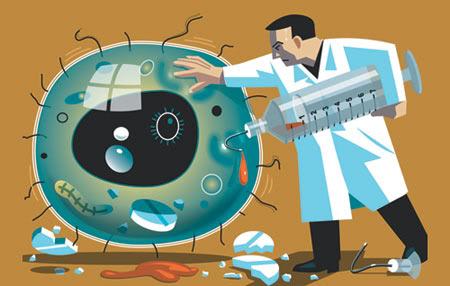 TINGKATAN ANTIMIKROBA
ANTIBIOTIKA LINI  III
ANTIBIOTIKA LINI  II
ANTIBIOTIKA LINI  I
Antibiotika lini I
Pada umumnya efektif untuk sebagian besar kasus infeksi
Harga murah dan mudah didapat
Contoh : Penisilin, ampisilin, eritromisin, kotrimoksazol dll
Antibiotika Lini II
Efektif untuk infeksi sedang - berat
Harga relatif mahal
Digunakan sebagai antibiotika cadangan 
Contoh : Sefalosporin, siprofloksasin
Hanya digunakan bila antibiotika lini I tidak efektif lagi.
PENUTUP
Tujuan utama penggunaan antibiotika untuk mengobati  infeksi, namun semakin luasnya penggunaan antibiotika  justru semakin meluas pula timbulnya infeksi baru akibat penggunaan antibiotika yang tidak rasional.
Apabila kamu sakit, maka Dialah yang menyembuhkan
“Apabila kamu sakit, maka DIA lah yang menyembuhkan”